MixPlus
Innowacyjne wykorzystanie treści video
Innowacyjne wykorzystanie telewizji tradycyjnych
1A Co to jest MixPlus?
Deklaracja wysokości zasilenia
Zasilenie min. raz miesiącu
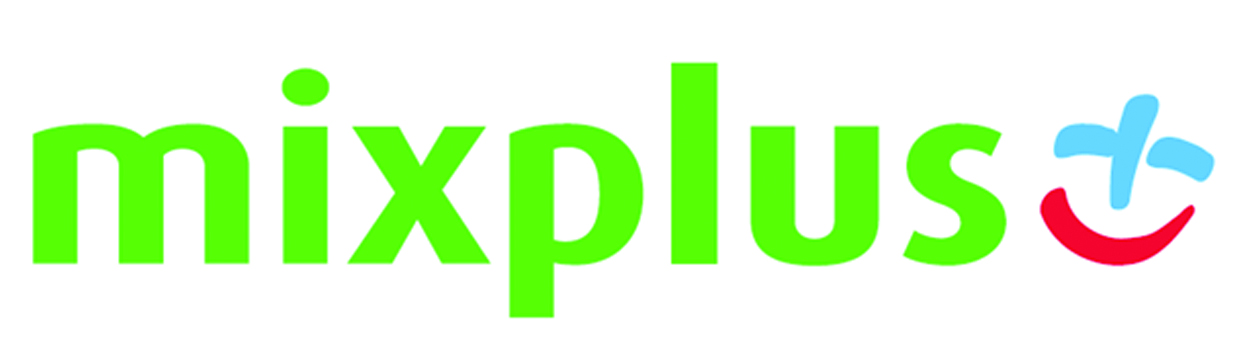 Kontrola wydatków
Nowy telefon za 1 zł
1B Co to jest MixPlus?
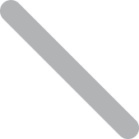 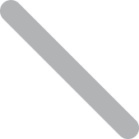 To umowa nie na ilość miesięcy, a na ilość zasileń wybraną kwotą zobowiązania minimum raz w miesiącu
To doskonała kontrola kosztów, jak również sposób na pozbycie się uciążliwych rachunków 
Im częstsze zasilenia tym szybsza wymiana telefonu na nowy
To gwarancja najlepszych telefonów w preferencyjnej cenie, najczęściej za 1 zł
2A Do kogo jest skierowany?
Młodzi „telefonożercy”
Lubią dobrą zabawę
Cenią świat lifestyle’u
Telefon= „być albo nie być”
2B Do kogo jest skierowany?
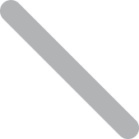 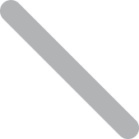 Oferta MixPlusa skierowana jest do osób młodych, „telefonożerców”, dążących do posiadania coraz nowszego i bardziej nowoczesnego telefonu 
Świat marek jest im bliski i preferują produkty „lifestylowe”
Nastawieni są na rozrywkę, przyjemności i dobrą zabawę
Telefon traktują jak coś osobistego, dlatego zależy im na takim, którego nie będą się wstydzić
3A Co było naszym zadaniem?
Telefon
=
walkman
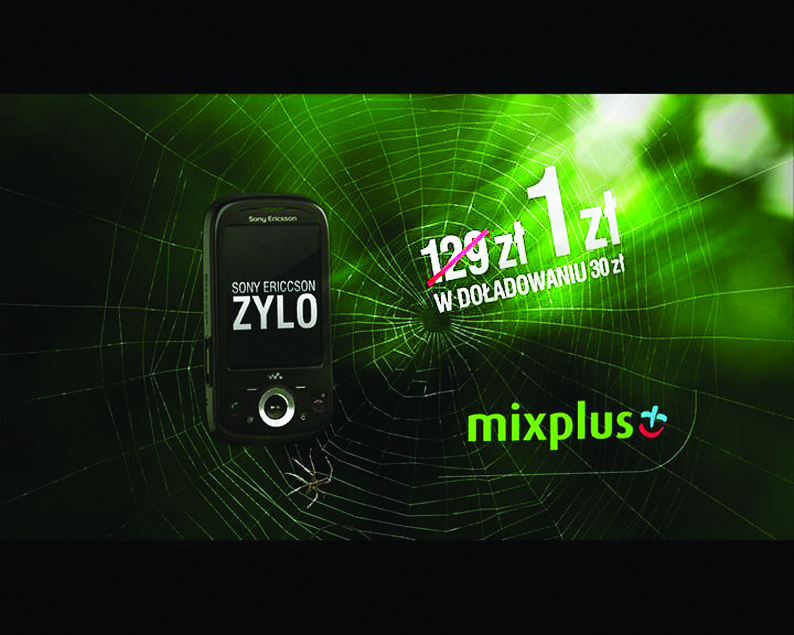 Młoda grupa docelowa
Non standard
Pająk na polowaniu
3B Co było naszym zadaniem?
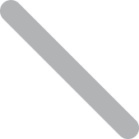 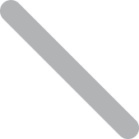 Naszym celem było zachęcenie młodych ludzi do skorzystania z MixPlusa, gwarantującego tym razem super telefon-walkman tylko za 1 zł
Zależało nam na skutecznym i precyzyjnym dotarciu do młodej grupy docelowej 
Dodatkowo chcieliśmy w sposób niestandardowy przedstawić i podkreślić muzyczny charakter oferty i telefonu 
Wykorzystaliśmy spot telewizyjny i przekaz kampanii, nawiązujący do polowania na wyjątkową okazję (pająk czyhający na ofiarę w sieci)
4A Niestandard w TV
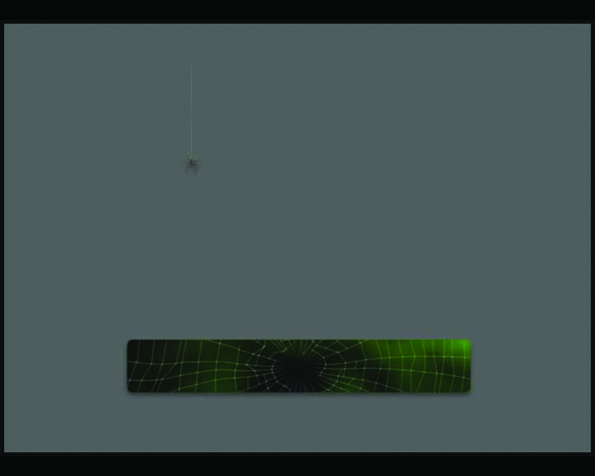 Zjazd pająka
Wyjście poza standardowe 1/3 ekranu
4B Niestandard w TV
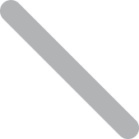 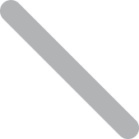 W celu realizacji założeń kampanii zdecydowaliśmy się na współpracę z kanałami muzycznymi
Wykorzystaliśmy innowacyjny format  graficzny „part screen advertising”, emitowany tylko podczas czasu programowego stacji
Dodatkowo po raz pierwszy zmodyfikowaliśmy dostępny format i wyszliśmy poza standardową 1/3 ekranu
Oprócz belki na ekranie pojawił się również pająk, zjeżdżający od góry ekranu
5A Part Screen Advertising
Film do obejrzenia
5B Part Screen Advertising
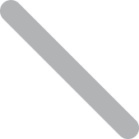 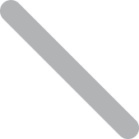 6A Nasze wyniki
Źródło: AGB Nielsen Media Research, 1– 31.08.2010; Wszyscy 13-29
6B Nasze wyniki
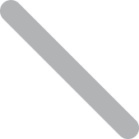 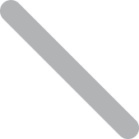 Łącznie w kampanii zostało wyemitowanych 317 belek
W porównaniu ze średnią w każdej stacji, grafika osiągnęła znacząco wyższą oglądalność
Udało nam się wyjść poza clutter reklamowy – wszystkie belki zostały wyemitowane w czasie trwania programów
Złapaliśmy grupę docelową podczas oglądania ulubionych programów czy teledysków 

Dodatkowo warto podkreślić, że po raz pierwszy wyszliśmy poza standardową dla formatu „part screen advertising” 1/3 ekranu